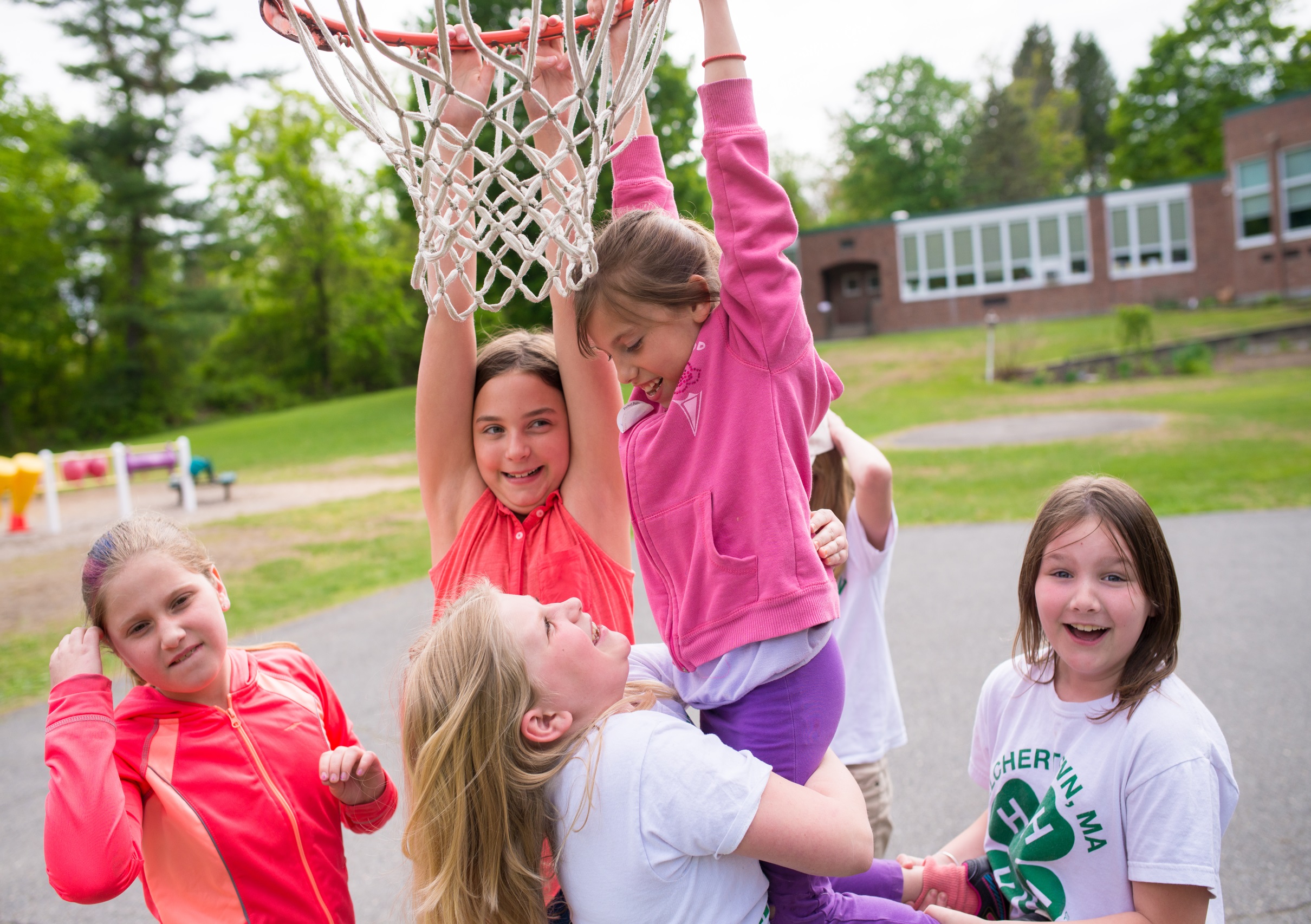 “It’s not hard once you get started and the more you involve the kids and their families the easier it is to keep it going. So come join us and earn your pin!”
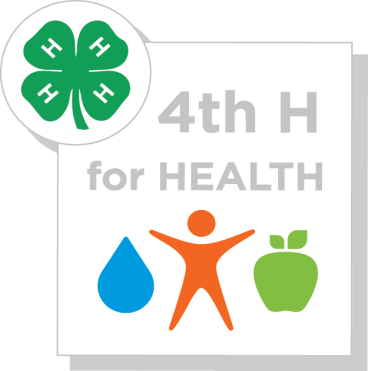 “I enjoyed seeing our youth club officers work together to help create an environment where good health is encouraged and supported. It was really fun.”
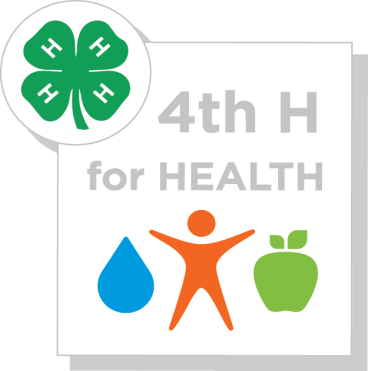 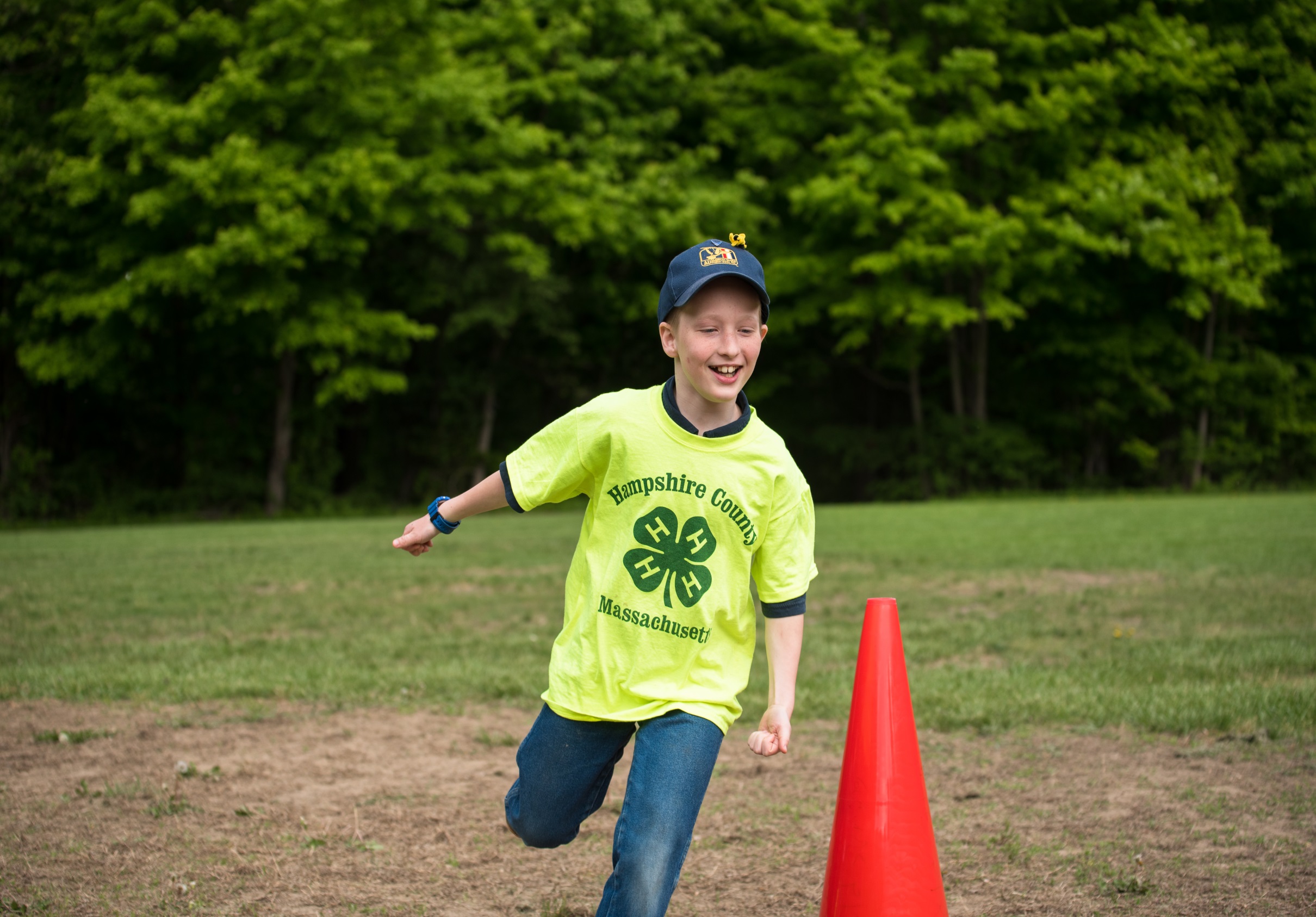 “You will be surprised by how willing the kids are to participate. They encourage each other. We are going to keep the healthy meeting practices as a part of our regular monthly meetings.”
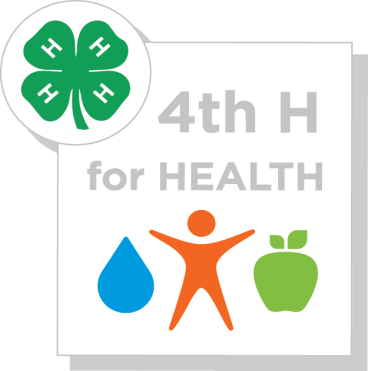 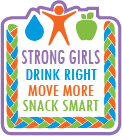 “Parents have commented that they are seeing changes in food choices at home and their kids are also being more active.”
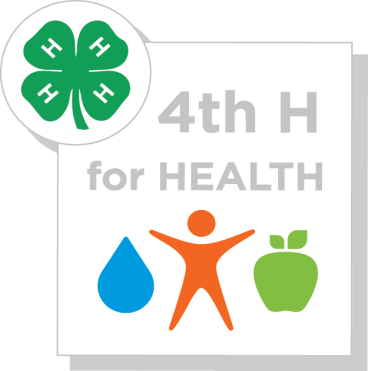 “When asking for a snack from the families they are making a better choice. What was once cookies and cupcakes are now bananas and apples.”
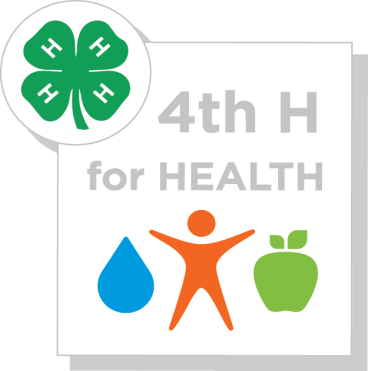 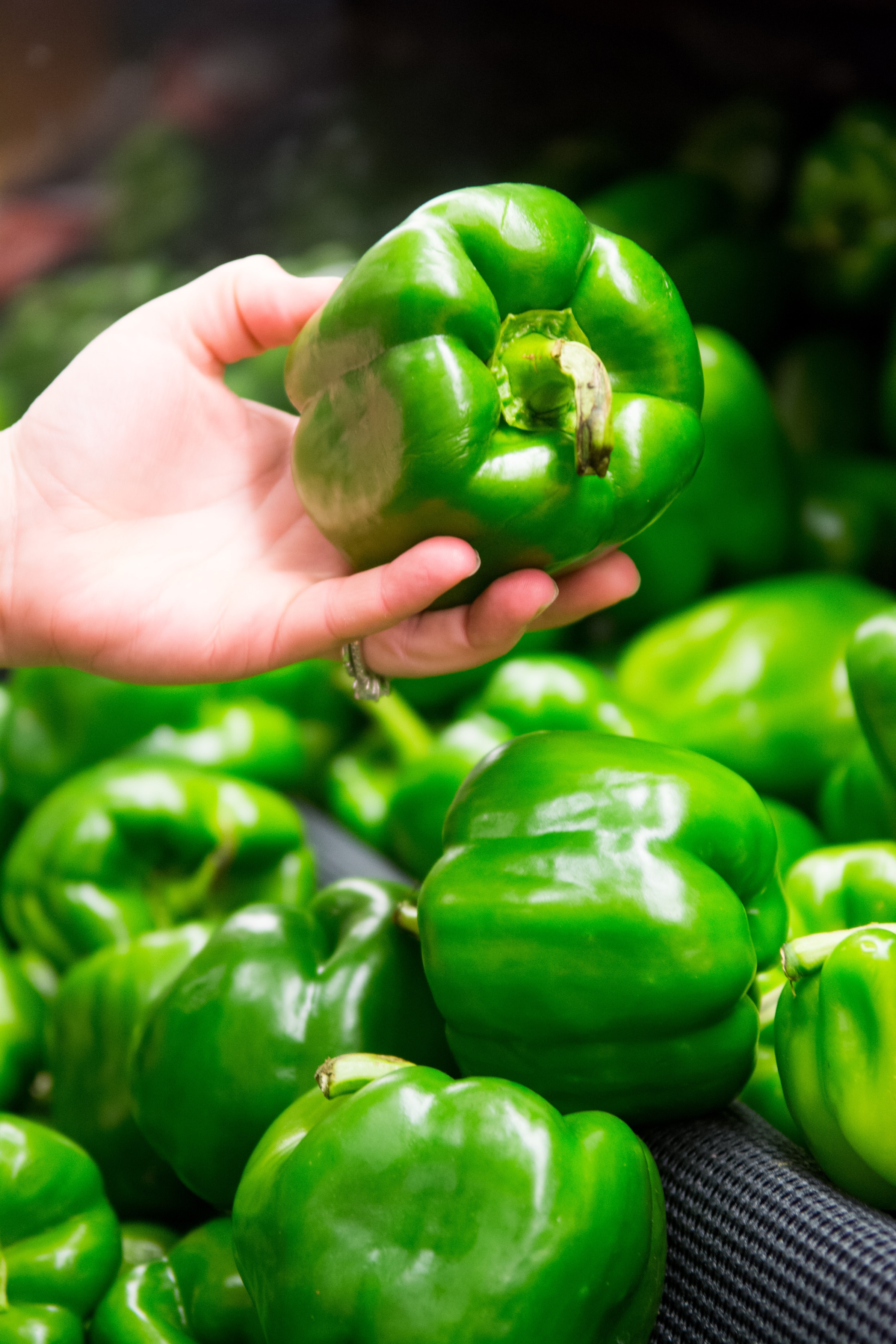 “Parents are supporting water, and now virtually all outside sugar sweetened beverages disappeared from club meetings.”
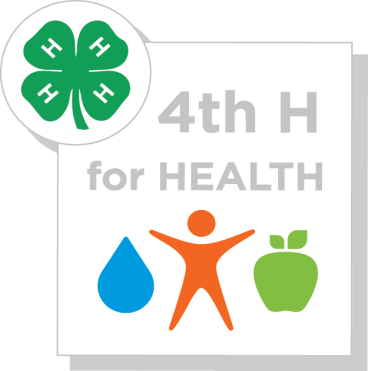 “Go for it! Lead by example. Youth are more likely to try new things once you have modeled it for them.”
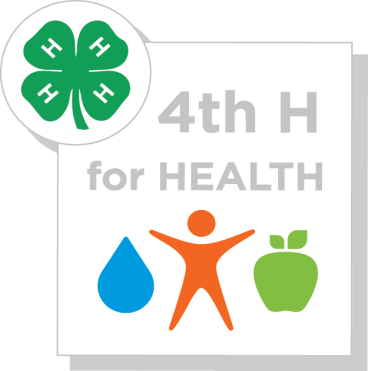 “We focus on agriculture a lot in our group, and that ties in well with healthy living. Even field trips to local farms were good exercise, digging carrots and walking the greenhouses.”
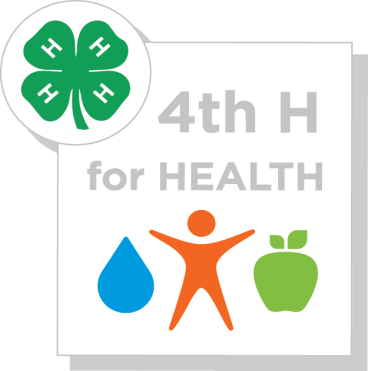 “I’ve noticed changes - the kids have more focus and less hyperactivity with crashes and brain fog during events.”
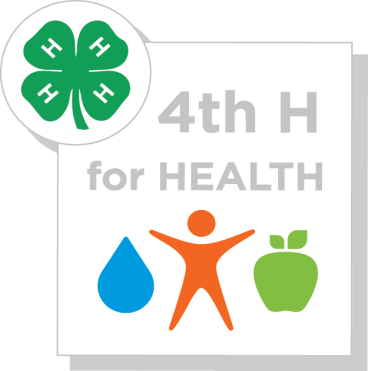 “We’ve made this a permanent change and they like being a part of it. The kids are interested in competing in dog agility so having a healthy dog and body to run will make it easier for them to achieve success.”
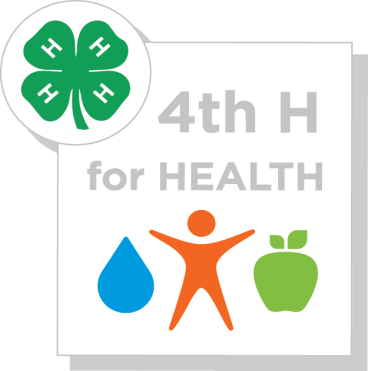 “I would say to other leaders that this is a great opportunity to encourage healthy habits by starting with 4-H. It was easy to do.”
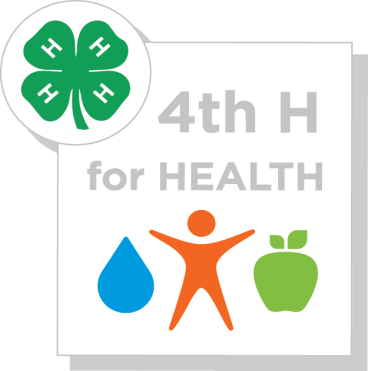 “It is said that after doing something consistently a few times it can become a habit. I would encourage all leaders to take this challenge with their clubs to teach the members strong healthy habits.”
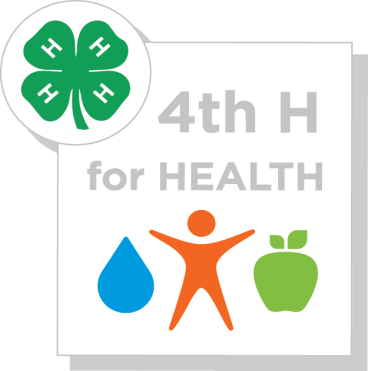 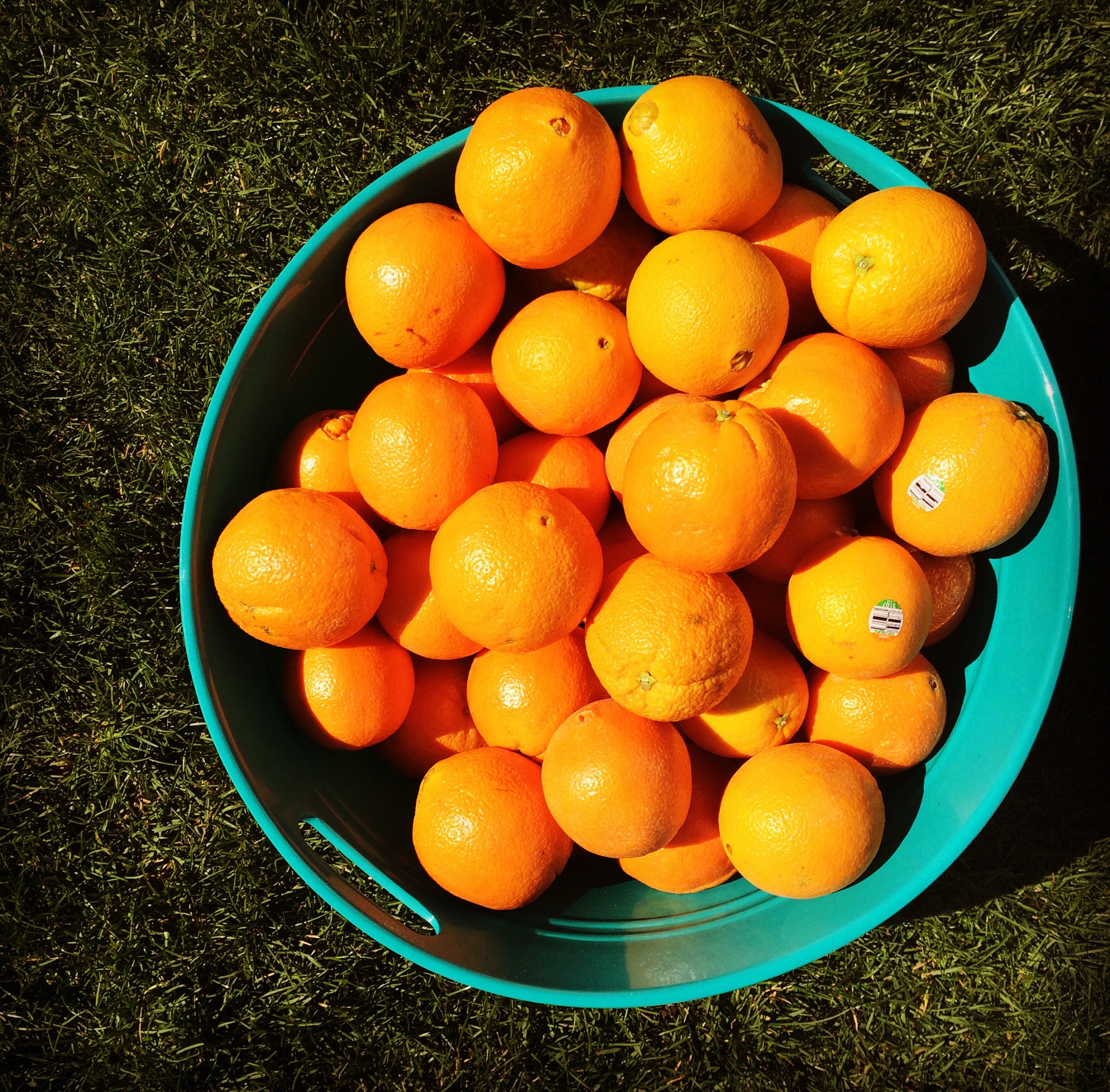 “I’ve noticed the 4-H members being more conscious of health and food choices. They’re more willing to try healthier snack options as well as incorporate more physical activity during monthly meetings.”
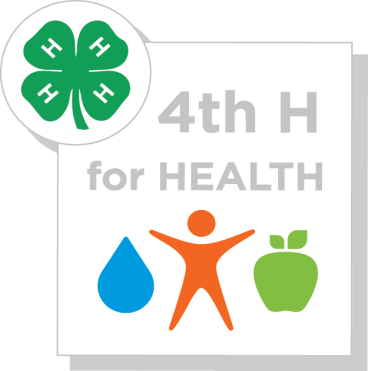 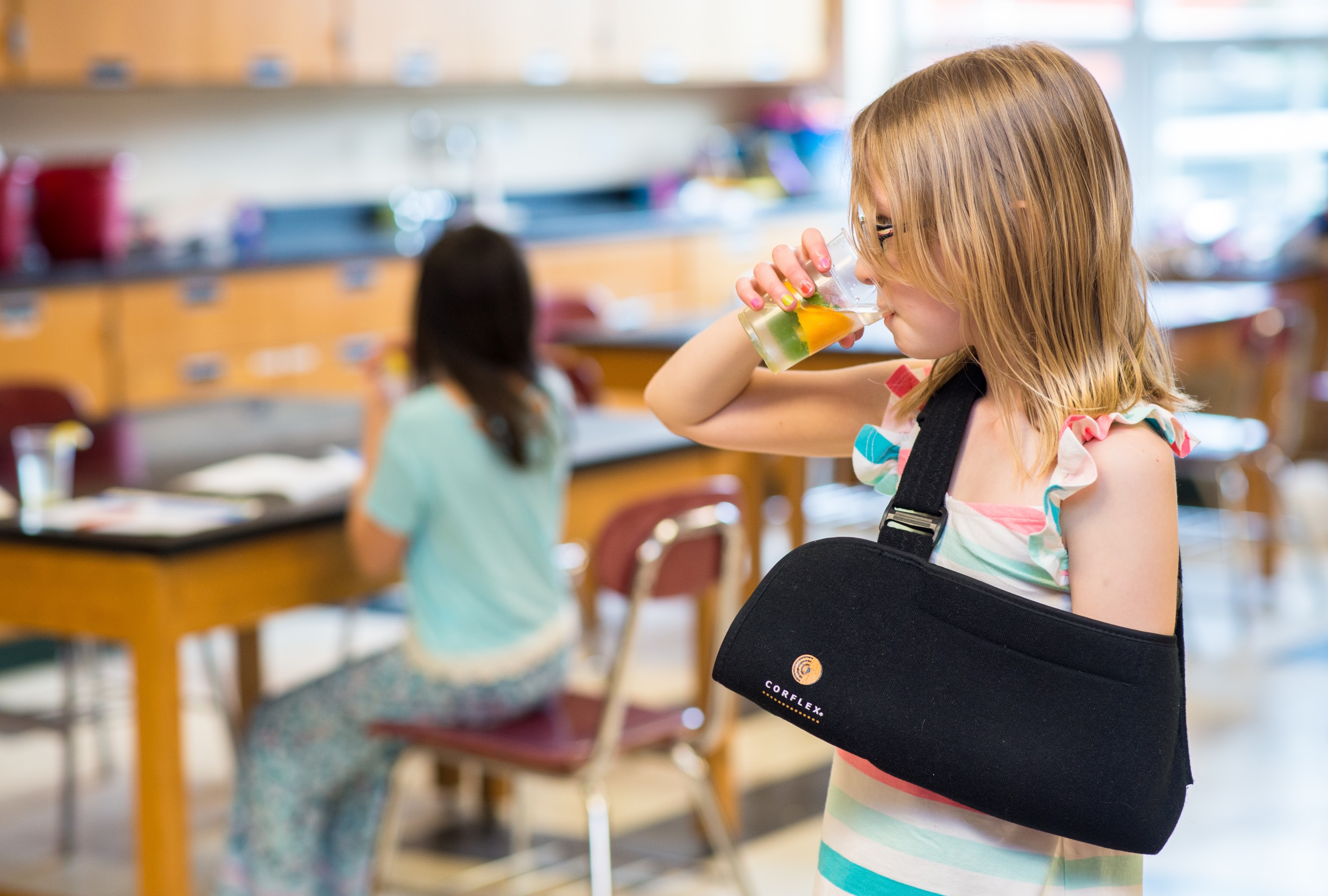 “I worked the challenge into our science activities. For instance, when learning about the five senses we had a fruit and vegetable taste test.”
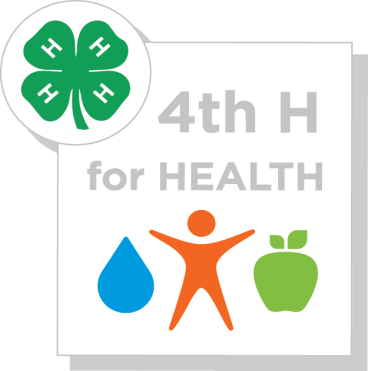 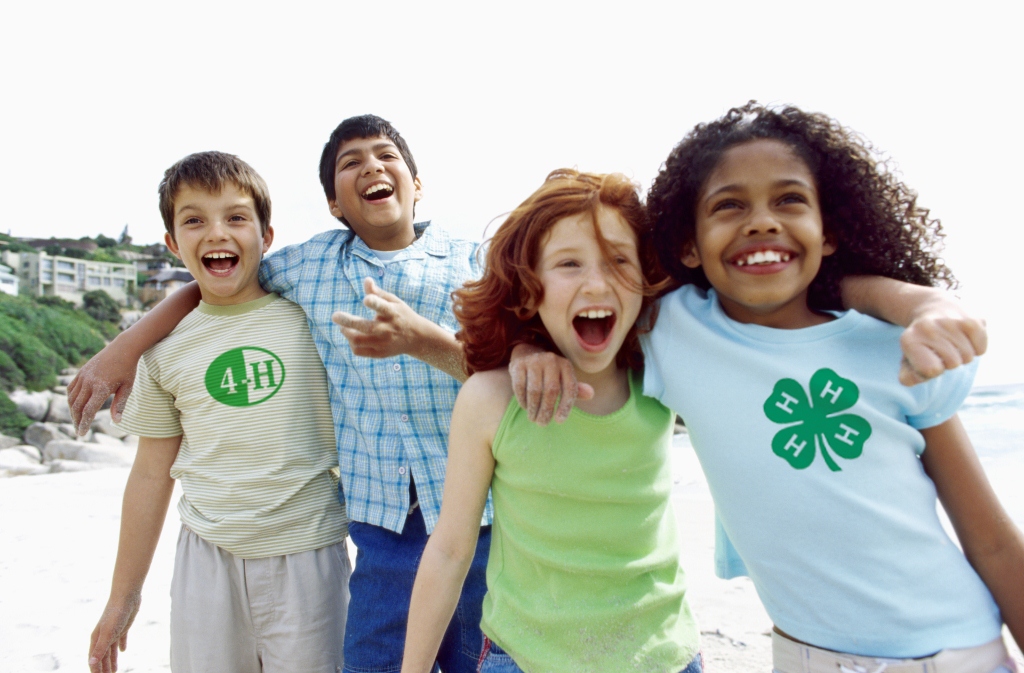 “Club members enjoyed the healthy snacking, and moving around working off some energy. We will continue to add healthy activities and get the members involved in the planning.”
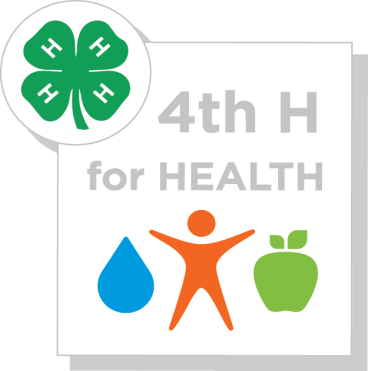 “Club members have accepted water, healthy fruits and vegetables, and exercise as a standard part of our club meeting.”
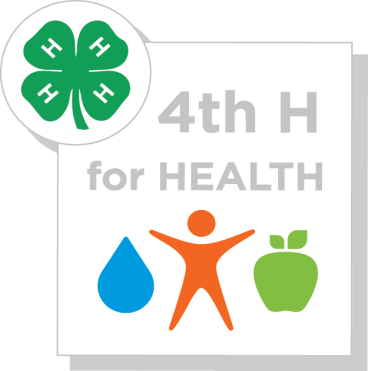 “The 4th H for Health Challenge is easy and fun, and kids are proud that they completed it. Leaders are proud too.”
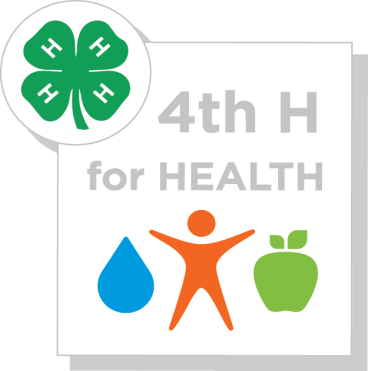